The Blessing of our Justification
Romans 5:1-11
The Blessing of our Justification (Rom 5:1-11)
Rom 5:1 “5 Therefore, having been justified by faith, we have peace with God through our Lord Jesus Christ,”
Therefore, having been justified by faith: To this point in the Book of Romans, Paul has convinced us all that the only way of salvation is to be justified by grace through faith. Now he will tell us what the practical benefits of this are, explaining that it is more than an interesting idea.
 Justified by faith speaks of a legal decree. Rom_1:18 to Rom_3:20 found us guilty before the court of God’s law, God’s glory, and our conscience. Then Paul explained how because of what Jesus did, the righteousness of God is given to all who believe. The guilty sentence is transformed into a sentence of justified, and justified by faith.        (Both quotes from David Guzik)
[Speaker Notes: sn Many interpreters see Rom 5:1 as beginning the second major division of the letter.]
The Blessing of our Justification (Rom 5:1-11)
Rom 5:1 “5 Therefore, having been justified by faith, we have peace with God through our Lord Jesus Christ,”
Peace with God: eirēnē i-rah'-nay 
Probably from a primary verb εἴρω eirō (to join); peace (literally or figuratively); by implication prosperity: - one, peace, quietness, rest, + set at one again
Paul uses the Greek word for peace—eirenen—but as a Jew his understanding of peace with God is grows out of the Hebrew shalom. Shalom suggests something more than the absence of hostility. It speaks of “the well-being, prosperity, or salvation of the godly person (Moo)
In the context of this verse, “peace with God” bespeaks spiritual harmony with God—having one’s heart and will allied with God’s will. While a harmonious relationship with God naturally leads to inner peace, it is peace with God that Paul means here. It is possible for us to have peace with God only because of the work of our Lord Jesus Christ. (sermon writer))
The Blessing of our Justification (Rom 5:1-11)
Rom 5:2  “2 through whom also we have access by faith into this grace in which we stand, and rejoice in hope of the glory of God.”
Paul adds that, also through Christ, we have obtained the most important thing in the universe: access to the grace of God by our faith in Christ. Grace means a good thing that is not deserved. What each of us deserved, because of our sin, was God's angry judgment. What we've been given, instead, is God's grace. (Bibleref.com)
God’s unmerited favor toward humanity and especially his people, realized through the covenant and fulfilled through Jesus Christ” (Myers)
[Speaker Notes: .]
The Blessing of our Justification (Rom 5:1-11)
Rom 5:2  “2 through whom also we have access by faith into this grace in which we stand, and rejoice in hope of the glory of God.”
Rejoice in hope of the glory of God: This is the logical conclusion to such peace and such a standing of grace.
Rejoice: Kauchaomai kow-khah'-om-ahee
From some (obsolete) base akin to that of αὐχέω aucheō (to boast) and G2172; to vaunt (in a good or a bad sense): - (make) boast, glory, joy, rejoice.
Hope: elpis el-pece’
Fromἔλπω elpō which is a primary word (to anticipate, usually with pleasure); expectation (abstract or concrete) or confidence: - faith, hope.
[Speaker Notes: .]
The Blessing of our Justification (Rom 5:1-11)
Rom 5:3-4 “ 3 And not only that, but we also glory in tribulations, knowing that tribulation produces perseverance;  4 and perseverance, character; and character, hope.
And not only that, but we also glory in tribulations knowing that tribulation produces perseverance
In this verse, Paul points to a benefit of salvation we experience immediately. For those in Christ, our suffering matters. It counts for something. For those who die without Christ, suffering is merely suffering. It is pain and loss and frustration, resulting in no particular benefit, and coming to no resolution. For those in Christ, however, suffering has a point, since we're destined for something higher. It accomplishes great good in us, in fact. (bibleref.com)
[Speaker Notes: .]
The Blessing of our Justification (Rom 5:1-11)
Rom 5:3-4 “ 3 And not only that, but we also glory in tribulations, knowing that tribulation produces perseverance;  4 and perseverance, character; and character, hope.
Perseverance, character; and character, hope: 
This is a golden chain of Christian growth and maturity. One virtue builds upon another as we grow in the pattern of Jesus
Most every Christian wants to develop character and have more hope. These qualities spring out of perseverance, which comes through tribulation. We may wish to have better character and more hope without starting with tribulation, but that isn’t God’s pattern and plan.
[Speaker Notes: Quotes from David Guzik]
The Blessing of our Justification (Rom 5:1-11)
Rom 5:3-4 “ 3 And not only that, but we also glory in tribulations, knowing that tribulation produces perseverance;  4 and perseverance, character; and character, hope.
Perseverance:	hupomonē hoop-om-on-ay'
From G5278; cheerful (or hopeful) endurance, constancy: - enduring, patience, patient continuance (waiting).
Character: dokimē dok-ee-may’
From the same as G1384; test (abstractly or concretely); by implication trustiness: - experience (-riment), proof, trial.
Hope: elpis el-pece'
From ̓́λπω elpō which is a primary word (to anticipate, usually with pleasure); expectation (abstract or concrete) or confidence: - faith, hope.
[Speaker Notes: Dokimen has to do with testing, so Paul is saying that endurance produces a tested or a proven character—the solid character of a veteran rather than the uncertain character of a recruit (Morris, 221). This then produces hope, because the veteran, having triumphed over adversity in the past, can hope to triumph over adversity in the future.]
The Blessing of our Justification (Rom 5:1-11)
Rom 5:5 “5 Now hope does not disappoint, because the love of God has been poured out in our hearts by the Holy Spirit who was given to us”
Now Hope does not disappoint
That is, this hope will not disappoint, or deceive. When we hope for an object which we do not obtain, we are conscious of disappointment; perhaps sometimes of a feeling of shame. But the apostle says that the Christian hope is such that it will be fulfilled; it will not disappoint; what we hope for we shall certainly obtain; (Clarke)
The Blessing of our Justification (Rom 5:1-11)
Rom 5::5 “5 Now hope does not disappoint, because the love of God has been poured out in our hearts by the Holy Spirit who was given to us”
The love of God has been poured into our hearts
His love has been poured in our hearts. In other words, God will always, always keep His promises to us because He loves us. It is not just that God is powerfully able to do what He has promised. It is not just that God is good. It is because He cares about us, loves us, so deeply that each of us actually carries His love inside of us, through the Holy Spirit. That makes God's promises powerful indeed. (bibleref.com)
The Blessing of our Justification (Rom 5:1-11)
Rom 5:6 “66 For when we were still without strength, in due time Christ died for the ungodly.
For when we were still without strength
By using the word “we” Paul is including himself as one without strength and ungodly
In due time (at least three ways the time was right)
 It was the right time in history. The Pax Romana (Roman peace) made it possible for people to travel and communicate widely, making it easier to spread the Gospel
 It was the right time in our lives. We were needy because of our sin, and Christ’s death and resurrection satisfied our need for reconciliation and forgiveness
It was the right time eschatologically—the time that suited God—that fit God’s plan for the salvation of the world
[Speaker Notes: Quotes taken from sermon writer.com]
The Blessing of our Justification (Rom 5:1-11)
Rom 5:6 “6 For when we were still without strength, in due time Christ died for the ungodly”
Christ died for the ungodly
This is an astounding idea. Christ didn’t die for godly people (which we would expect) but for the ungodly (hard to imagine)
[Speaker Notes: Quotes taken from Sermon writer.com]
The Blessing of our Justification (Rom 5:1-11)
Rom 5:7 “7 For scarcely for a righteous man will one die; yet perhaps for a good man someone would even dare to die.”
For scarcely for a righteous man will one die
Someone who willingly dies for a righteous person is someone who is willing to take their place. The hope of his action is that the righteous person will continue to live. This is the highest manifestation of human love. The word “for” here again means in place of
The righteous person here is not the righteous person from God’s viewpoint but in man’s eyes. This person holds steadfastly to personal standards
[Speaker Notes: Quotes from versebyversecommentary.com]
The Blessing of our Justification (Rom 5:1-11)
Rom 5:7 “7 For scarcely for a righteous man will one die; yet perhaps for a good man someone would even dare to die.”
Yet perhaps for a good (Noble, generous) man someone would even dare to die
It is rare that people would die for even a righteous man. However, there are people who will do this, especially in war. Soldiers will risk their lives for their country. Mothers will put their lives on the line for their children. In neither of these situations do people voluntarily give up their lives; they know there is a chance of death, and they have a willingness to die.
[Speaker Notes: Quotes from versebyversecommentary.com]
The Blessing of our Justification (Rom 5:1-11)
Rom 5:8 “8 But God demonstrates His own love toward us, in that while we were still sinners, Christ died for us.”
What does it mean that Christ died for us? It means that He died in our place. Because of our sin, we deserved to suffer God's angry judgment. We deserved death. Christ took that judgment for our sin on Himself on the cross. He suffered and died in our place. Paul insists that we should take that act as evidence of God's great love for us, especially since God went first. Jesus died in our place, before we knew we would want Him to do that. He died for us before we'd ever done anything to deserve that love. This is a point Paul made in the prior verse: it takes love to die willingly for someone else, even if they're a "good" person. But we, those who have been saved, were still sinners, and we weren't going to improve. In truth, we had no hope of avoiding God's judgment before Jesus took it for us (bibleref.com)
The Blessing of our Justification (Rom 5:1-11)
Rom 5:9-10 “9 Much more then, having now been justified by His blood, we shall be saved from wrath through Him. 10 For if when we were enemies we were reconciled to God through the death of His Son, much more, having been reconciled, we shall be saved by His life”
“Being now justified” (v. 9) equates to “were reconciled” (v. 10).  “By his blood” (v. 9) equates to “through the death of his Son” (v. 10).  “Saved from God’s wrath” (v. 9) equates to “saved by his life” (v. 10).
“Justified” (v. 9) and “reconciled” (v. 10) have similar but different meanings. Justified has a courtroom ring to it. To be justified is to be declared innocent—to be vindicated. Reconciled has to do with relationships, suggesting a bringing together of those who have been estranged. There is a natural progression, then, from justified (v. 9) to reconciled (v. 10a) to saved (v. 10b). One could hardly be reconciled to a righteous God without first being justified, and one could hardly be saved without first being reconciled
[Speaker Notes: Quotes form sermon writer.com]
The Blessing of our Justification (Rom 5:1-11)
Rom 5:9-10 “9 Much more then, having now been justified by His blood, we shall be saved from wrath through Him. 10 For if when we were enemies we were reconciled to God through the death of His Son, much more, having been reconciled, we shall be saved by His life”
Reconciliation involves a change in a relationship from bad to good––from enmity to friendship.  When used of nations, it involves establishing peace between nations that were previously at war with one another.
Note that it is God who reconciled us––restored us in our relationship with God through the death of his Son.  This is not something we could have done for ourselves.  It required God’s initiative, because our unholiness was incompatible with God’s holiness
[Speaker Notes: Quotes form sermon writer.com]
The Blessing of our Justification (Rom 5:1-11)
Rom 5:11 “11 And not only that, but we also rejoice in God through our Lord Jesus Christ, through whom we have now received the reconciliation”
Paul earlier said that our boasting is excluded (3:27)—by which he meant our boasting of our accomplishments.
It is appropriate, however, to boast about the gift of God’s grace that has justified us, reconciled us, and saved us (vv. 9-10). It is appropriate to sing for joy in celebration of our salvation. It is appropriate to shout it from the housetops. To do so is to proclaim the saving power of Christ—which proclamation will draw others to Christ and help them to share in that salvation.
[Speaker Notes: Quotes from sermon writer]
The Blessing of our Justification (Rom 5:1-11)
Rom 5:11 “11 And not only that, but we also rejoice in God through our Lord Jesus Christ, through whom we have now received the reconciliation”
This verse sums up the passage which began in the first verse of this chapter. Paul adds that, because all he has said leading up to this is true, we can rejoice in God through our Lord Jesus Christ. On top of the fact that we have been justified and will not suffer God's wrath for our sin, we can participate in the celebration of God Himself. After all, we have received reconciliation with God through Christ's death in our place on the cross and our faith in Him (bibleref.com)
[Speaker Notes: Bibleref.com]
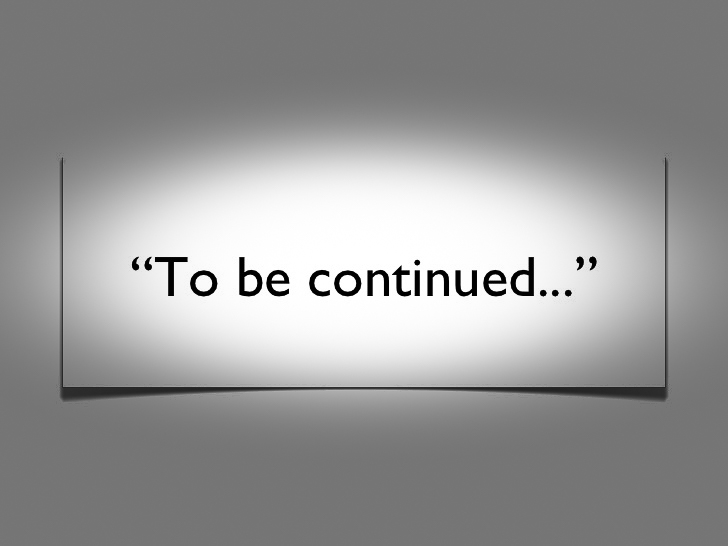